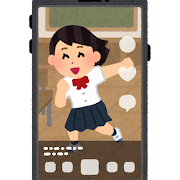 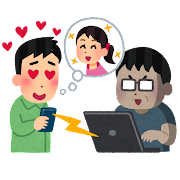 SNSについて知ろう
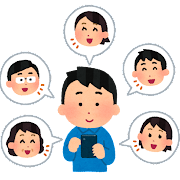 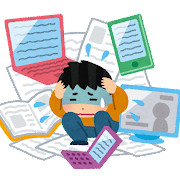 https://about.twitter.com/en/who-we-are/brand-toolkit
SNSって・・・
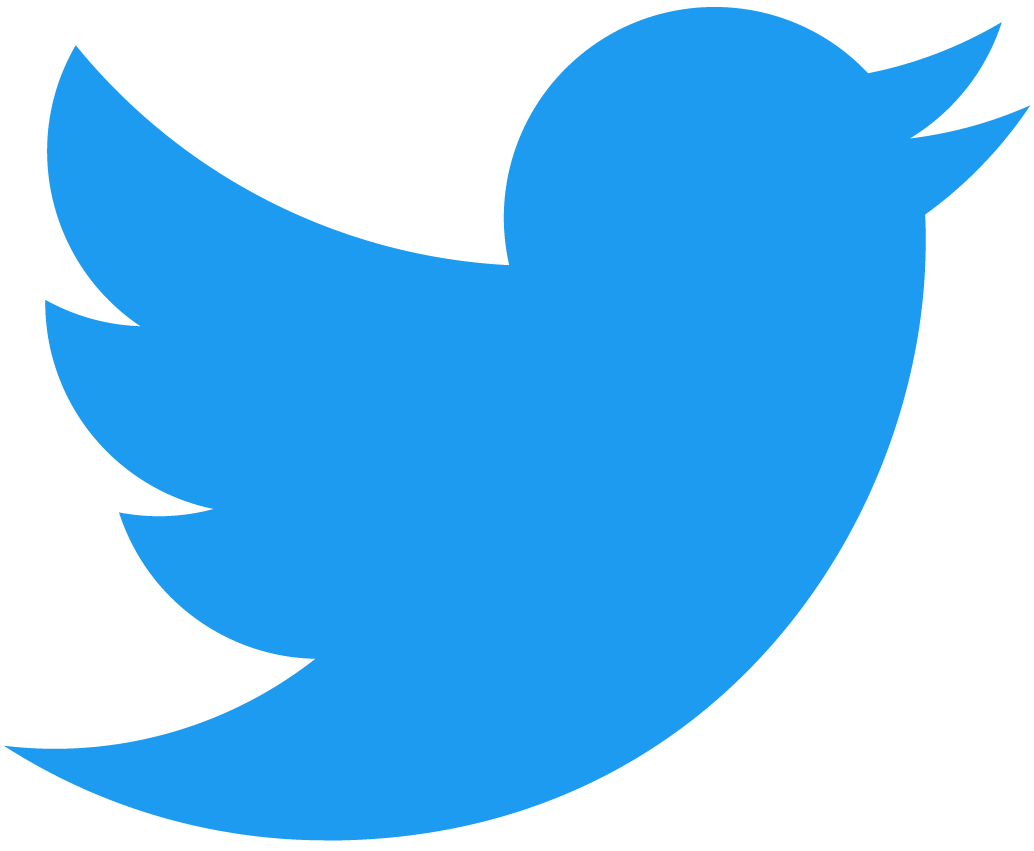 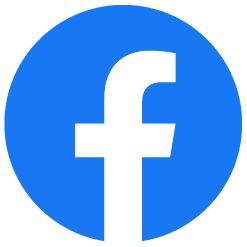 S：ソーシャル
N：ネットワーキング
S：サービス
https://www.facebook.com/brand/resources/facebookapp/logo
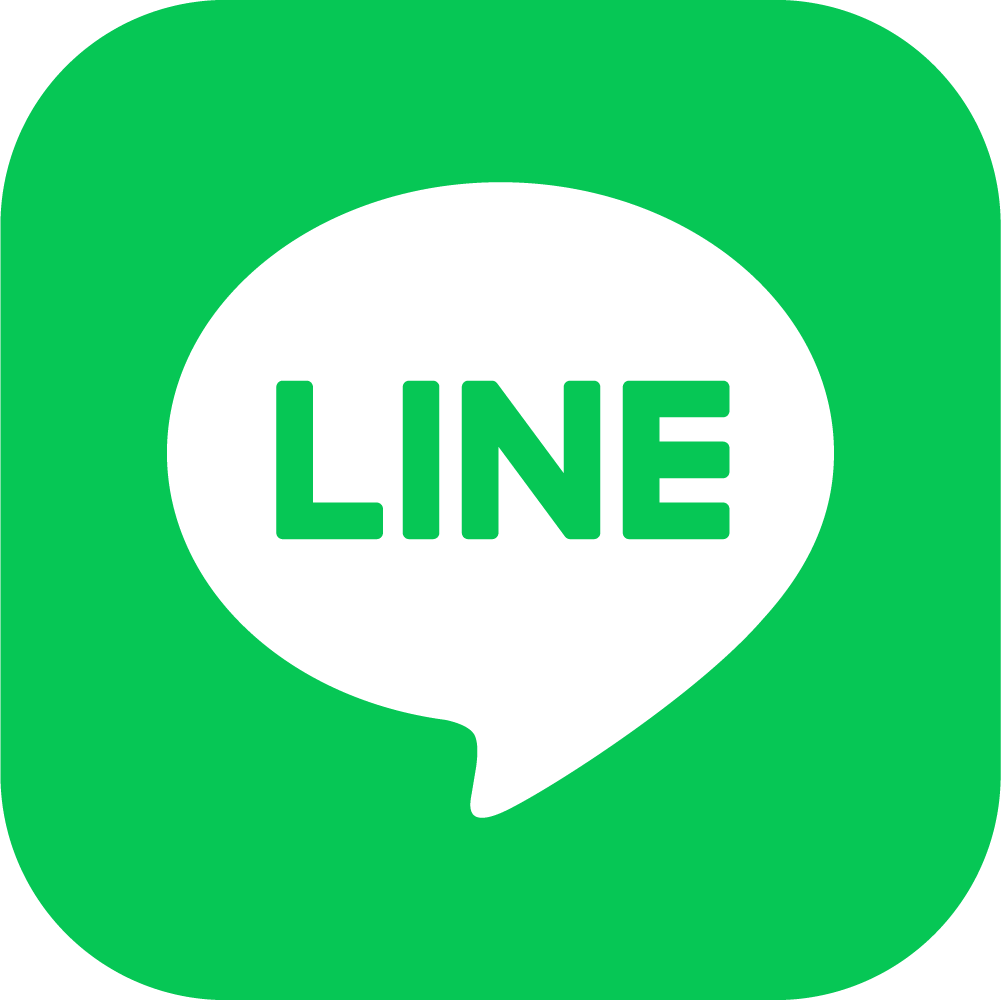 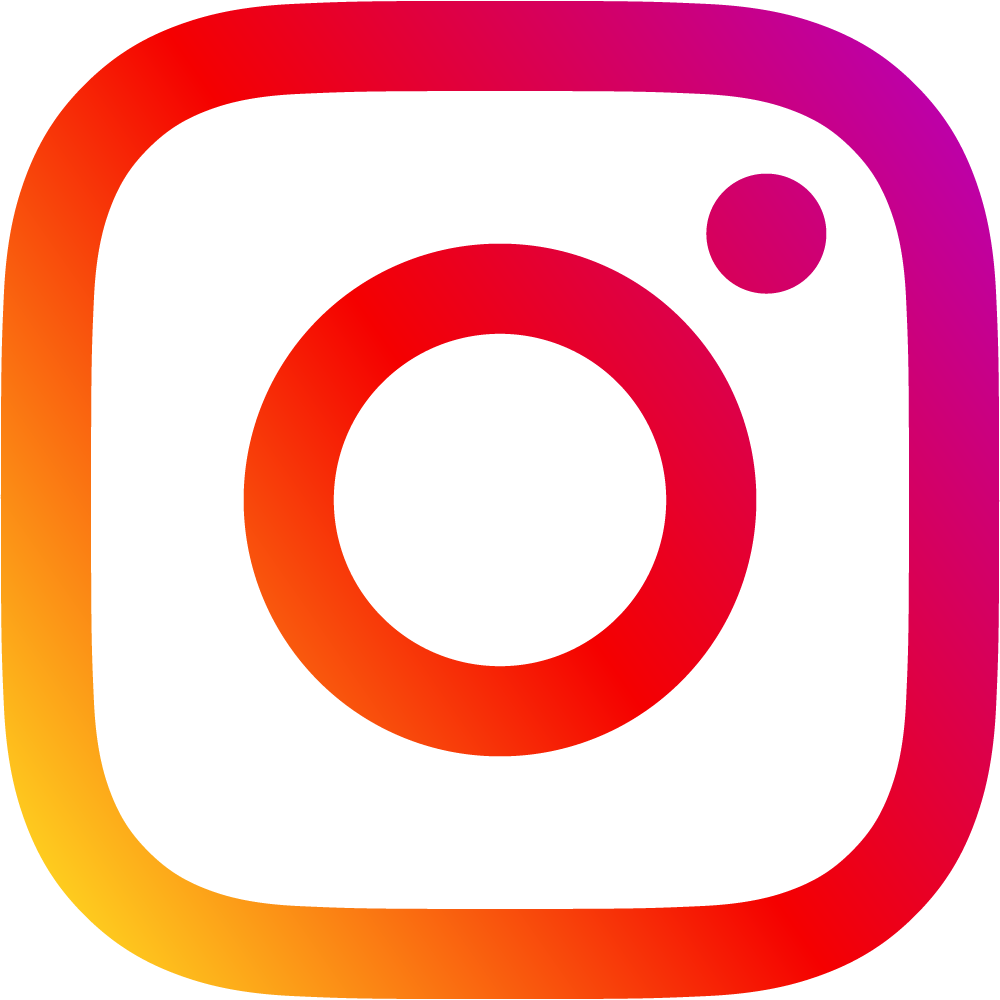 https://line.me/ja/logo
https://www.facebook.com/brand/resources/instagram/instagram-brand/
線で結んでみよう！
・
動画を中心に共有することができる。
匿名（ハンドルネーム）での発信ができる。
・
Facebook
（フェイスブック）
・
画像を中心に共有することができる。
匿名（ハンドルネーム）での発信ができる。
・
Twitter
（ツイッター）
・
知り合いの人と文字・写真・動画などのやりとりができる。グループをつくってやりとりもできる。匿名（ハンドルネーム）での発信ができる。
・
ＬＩＮＥ
（ライン）
・
多くの人とさまざまな情報を共有することができる。実名での発信が条件。
・
Instagram
（インスタグラム）
・
コメント機能やチャット機能を使って、いろいろな人と会話（やりとり）をしながらゲームをすることができる。匿名（ハンドルネーム）での発信ができる。
・
YouTube
（ユーチューブ）
・
・
140文字以内の短いつぶやきで情報を共有し、その情報をたくさんの人に拡散（リツイート）することができる。匿名（ハンドルネーム）での発信ができる。
ソーシャルゲーム
SNSには、どんな
便利さが
ありますか？
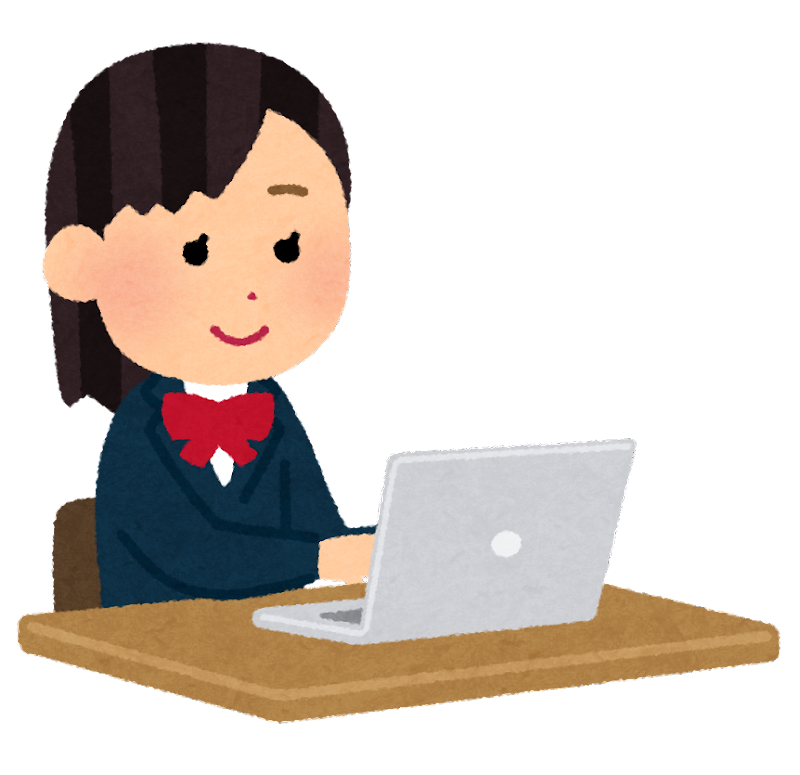 （　　）に入る言葉を選んで入れてみよう！
①日常ではできない人との（　つながり　）をつくることができる。

②さまざまな欲しい（　情報　）を得ることができる。

③多くの人と素早く情報の（　共有　）ができる。

④自分から世界に情報（　発信　）することができる。

⑤自分でつくった番組（コンテンツ）や広告で（　収益　）を得ることができる。
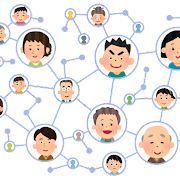 SNSには良いことばかり？
怖いことや危険性は
ないでしょうか？
（　　）に入る言葉を選んで入れてみよう！
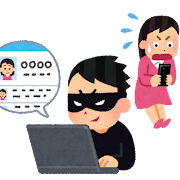 ①（　個人情報　）が流出し、被害が発生する。

②アカウントの「のっとり」や「（なりすまし）」
の被害が発生する。
③「（　つきまとい　）」や「誘拐」など、事件に巻き込まれる。

④誹謗・中傷を受ける、「（　いじめ　）」や
「さらし」が起こることもある。

⑤SNSをすることを強要したり、すぐ（　返信　）
することを強制したりする。
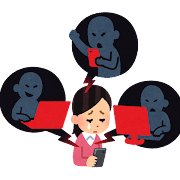 （　　）に入る言葉を選んで入れてみよう！
⑥デマ（間違った情報）やフェイクニュースを（　拡散　）してしまう。

⑦行き違いによる（　トラブル　）が起こったり、著作権侵害をしてしまったりする。

⑧炎上事案に巻き込まれ（　不利益　）を被ることがある。

⑨（　発信　）した情報がいつまでも残り、
　　将来に影響する場合がある。
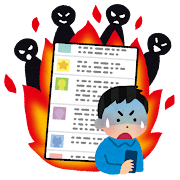 SNSを安全に
上手に使うための
ポイントは
なんだろう？
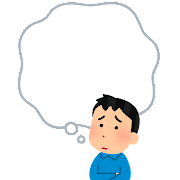 SNSを安全に上手に使うためのポイント（例）
・困ったときや心配なときには、必ず誰かに相談する。
・自分やまわりの人の個人情報を守る。
・ネットだけの知り合いとは会ったり、
　直接個人同士でメールしたりしない。
・言葉や写真、動画は、発信する前に一呼吸おく。
　（感情にまかせてすぐに発信しないようにする）
・基本的に悪口はネットでは発信しない。
・悪意のない発信のつもりでも、傷つく人がいること　
　を意識する。
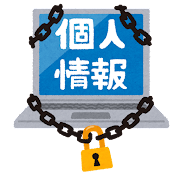 SNSを安全に上手に使うためのポイント（例）
・「いいね」を押したり、、リツイートしたりするときは、責任をもってする。
・文章や写真、動画など他の人が
つくったものを勝手に利用しない。
・個人情報保護法やプロバイダ責任制限法、刑法など関連法律に関心を持つ。
・発信した情報が簡単には削除できない
ことを意識する。
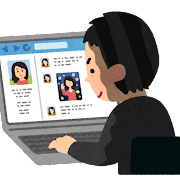 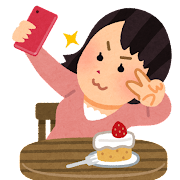 SNSを安全に上手に使うためのポイント（例）まとめ
・悪口を発信することや、他人の個人情報や顔写真等を勝手に送信する、誹謗・中傷することなどは、人権侵害に当たります。

・SNSを安全に楽しく使うために、また、みなさんが被害者や加害者にならないために、上手に使っていきましょう。
今日の学習で
考えたことや感じたこと
分からなかったこと
もっと知りたいこと
などを書いてみよう！
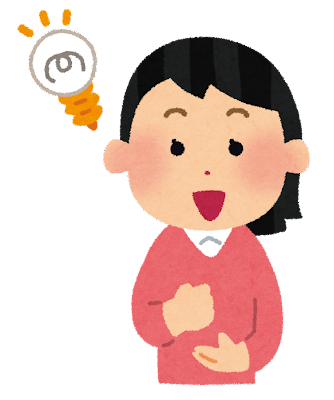